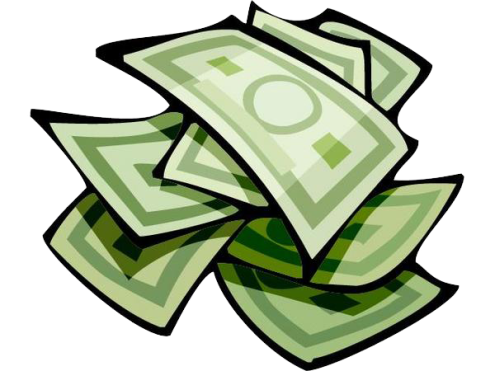 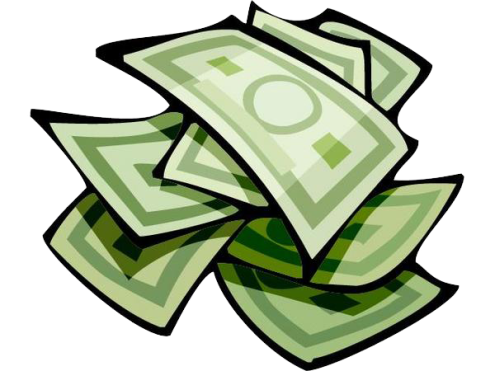 Unit 1: Money
Evolution of Money
9/7/2010
Origin of Money
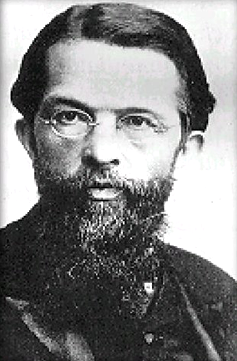 Carl Menger is the father of the
Austrian school of economics.

He theorized that money came about
through evolution from barter –
aka, through the “invisible hand” (Smith)
or spontaneous order (Hayek).
Invisible Hand
“[He] was led by an invisible hand
to promote an end which was no
part of his intention” – Adam Smith

Chicago school says:
“as if by an invisible hand”

Smith’s invisible hand was God.
Modern economists remove
God with the “as if”.
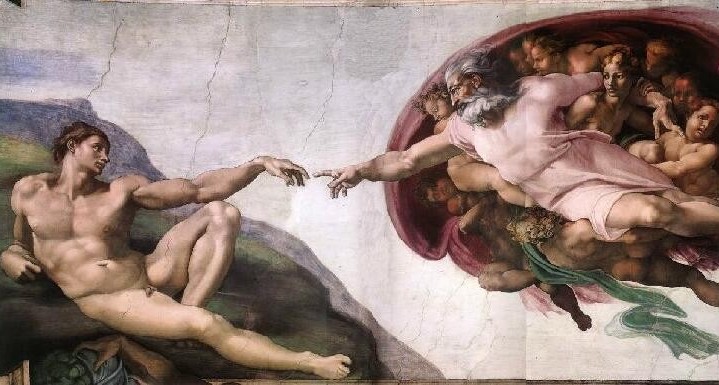 Invisible Hand
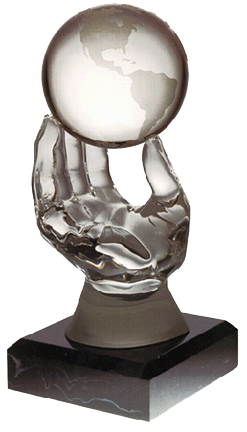 invisible hand –
self-interest drives actors to
socially beneficial behavior
Spontaneous Order
Hayek was a modern Austrian
economist who won the Nobel prize.

“The curious task of economics
is to demonstrate to men how little
they really know about what they imagine they can design.”
– F.A. Hayek, The Fatal Conceit
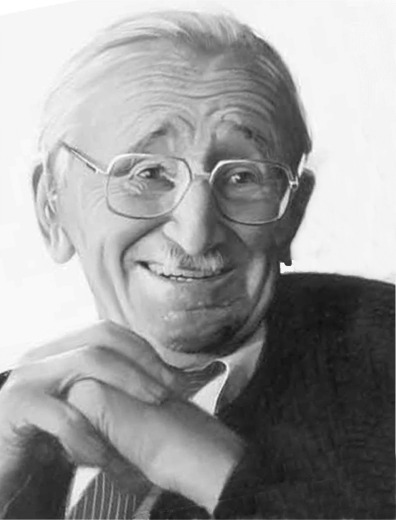 Spontaneous Order
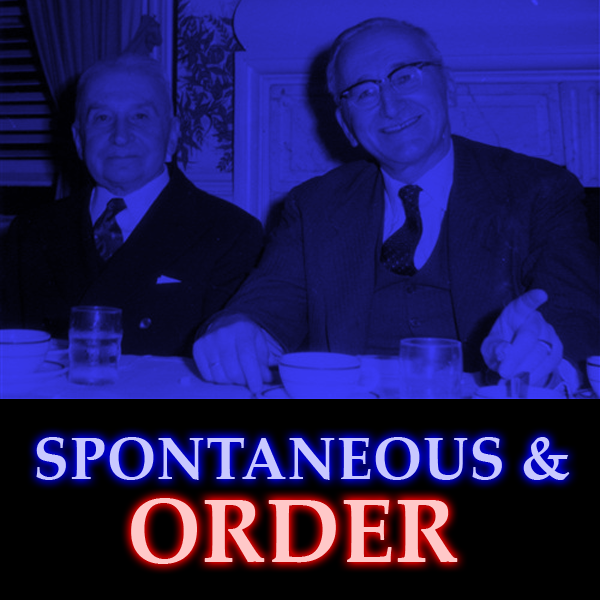 spontaneous order –
coordination that results
from human interaction, but no conscious design
Spontaneous Order
Examples
 money
 language
 Darwinian evolution
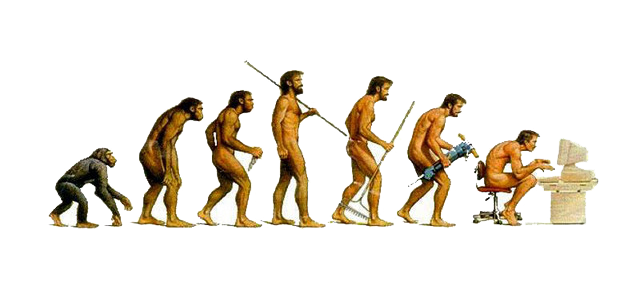 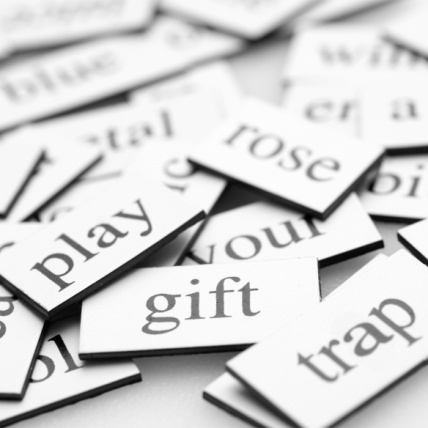 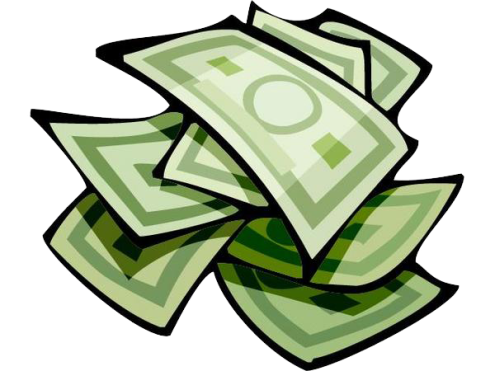 Menger’s Origin of Money
Why do people trade
useful goods and services
for silly little pieces of paper?!
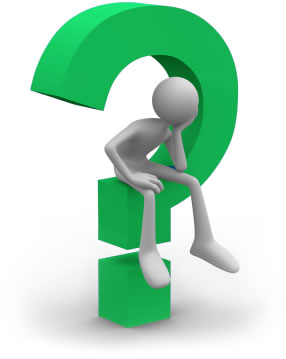 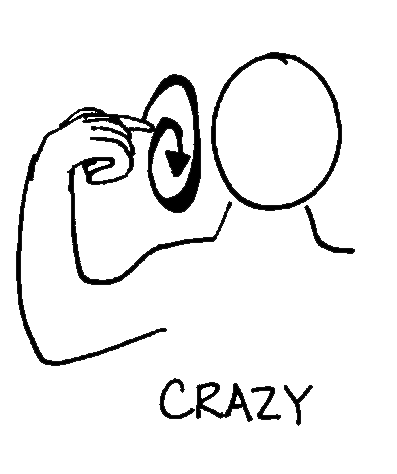 Menger’s Origin of Money
Barter (Direct)
Medium of Exchange (Indirect)
Money (CAMOE)
Barter
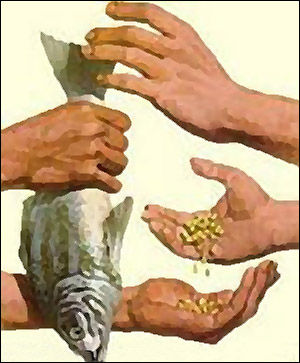 barter (direct exchange) –
trade for something that can be used directly
in consumption or production
Barter
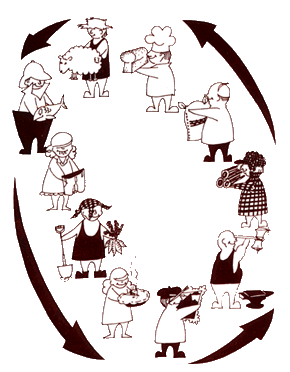 Transaction costs of barter are so huge that it is very inefficient.
Indirect Exchange
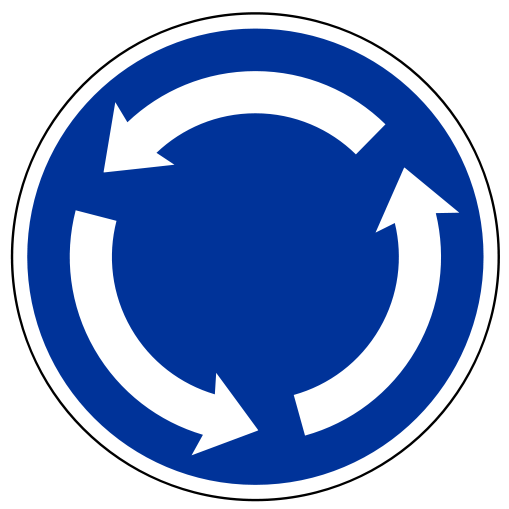 medium of exchange
(indirect exchange) –
something not wanted
for commodity value,
but rather for trade value
Indirect Exchange
trader
endowment
preference
trades
ends with
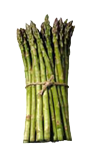 B > A > C	B-owner refuses
			to trade for A.

C > B > A	C-owner refuses
			to trade for B.

A > C > B	A-owner refuses 
			to trade for C.
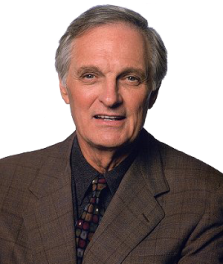 A
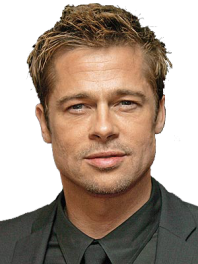 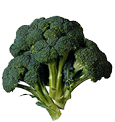 B
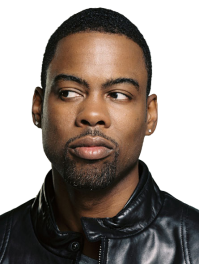 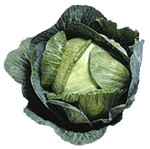 C
Indirect Exchange
trader
endowment
preference
trades
ends with
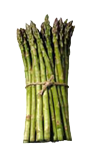 B > A > C	 (1) A  C 
			 (2) C  B

C > B > A	       B  C


A > C > B	       C  A
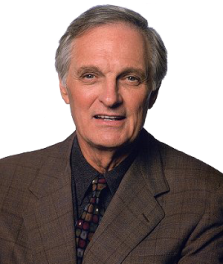 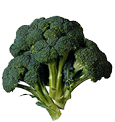 A
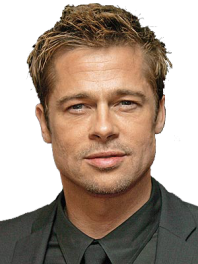 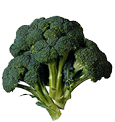 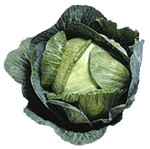 B
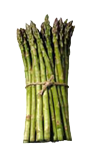 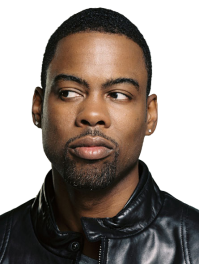 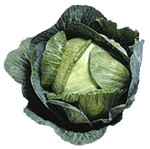 C
Indirect Exchange
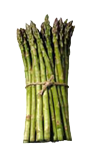 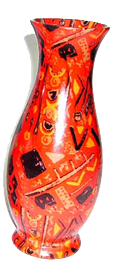 The trades worked because a medium of exchange was used.

Here broccoli was the
medium of exchange.

But the medium of exchange could be anything.
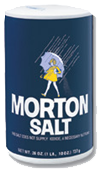 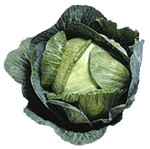 (MOE)
(MOE)
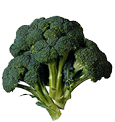 ?
Indirect Exchange
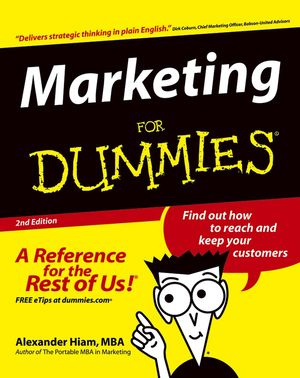 degree of marketability –
more highly marketable goods
are easier to sell for a “good price”
(best price with full information)

In other words, more marketable goods have lower transaction costs;
more sellers will accept them.
Indirect Exchange
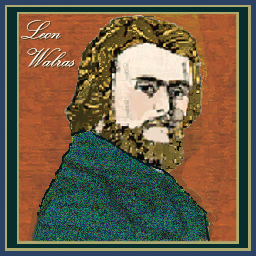 Marketability is a
non-Walrasian concept.

In Walrasian economics
everything is always at equilibrium
(there are no transaction costs).
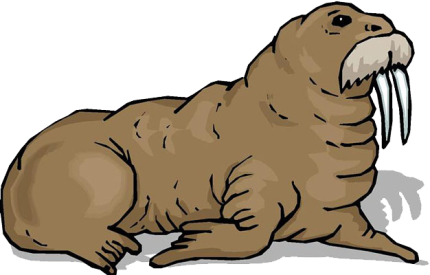 Indirect Exchange
Traders will begin to carry
an inventory of various
media of exchange.

Over time they notice some
media of exchange are more
marketable than others.

Traders pick the more marketable
medium of exchange.
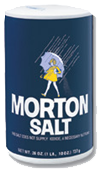 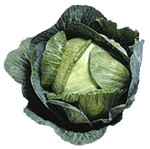 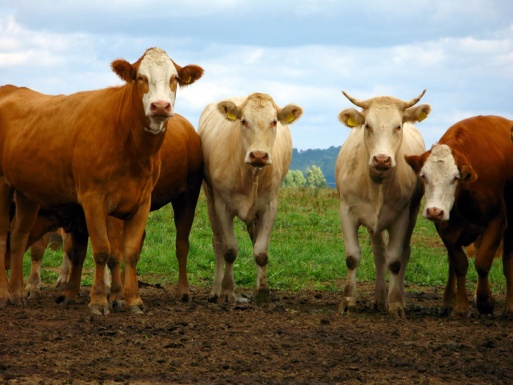 Indirect Exchange
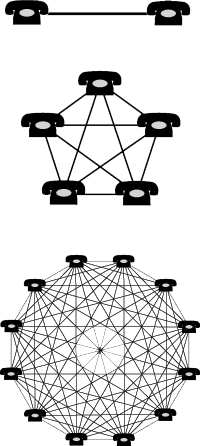 network effect –
the value of a good increases
the more people use it

Money has a network effect.

The more people use a medium
of exchange, the more marketable
that medium of exchange is,
the more other people will adopt it.
Money
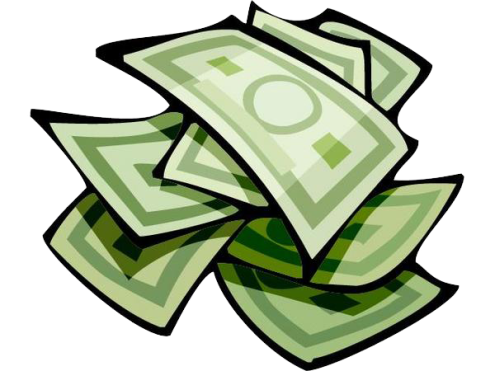 money –
commonly accepted
medium of exchange
Money
When a circulating medium of exchange becomes commonly accepted (that is, widely adopted by most traders as the preferred media of exchange), it becomes money.
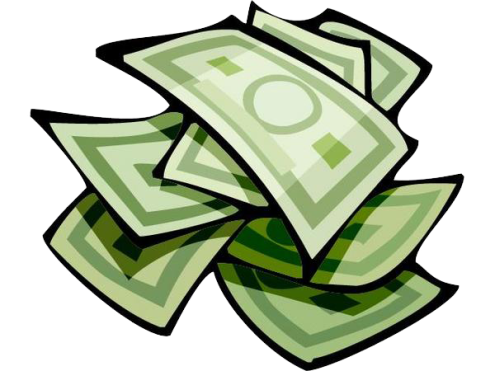 Convergence
Why did most civilizations
converge to gold or silver?
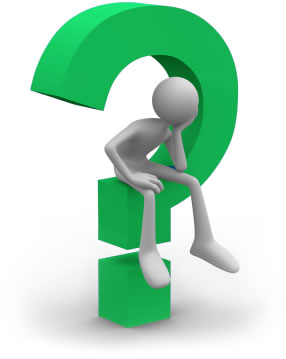 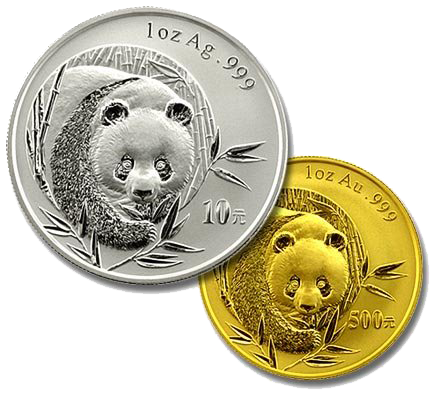 Convergence
Gold is more marketable due to several characteristics.
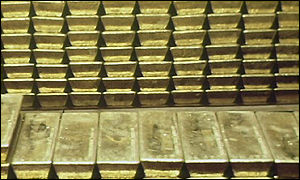 Characteristics
 uniform
 durable
 divisible
 portable
 stable value
Convergence
uniform –
purity can be tested at low cost
(biting, sounding, or assaying)

Gold and silver are both pure elements on the Periodic Table.

assay – chemically test
the quality of metals
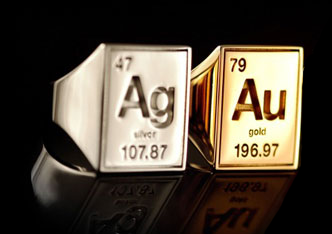 Convergence
durable –
no extra carrying cost due to spoilage

Food commodities such as
grains and olive oil could spoil.
Preventing spoilage had a cost.
Checking the quality of spoilable items during transactions had a cost
(see uniformity).
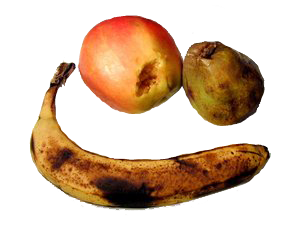 Convergence
divisible (and fusible) – payment can
be tailored to purchase size

Large pieces can be
separated into small pieces.

Small pieces can be
combined into large pieces.

(Not true of livestock.)
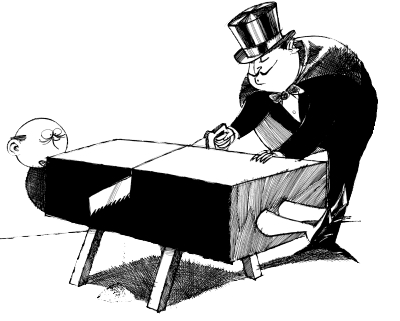 Convergence
portable –
high ratios of value to bulk

In Sweden copper plate money
weighed 44 pounds.

1 ship of gold = 15 ships of silver
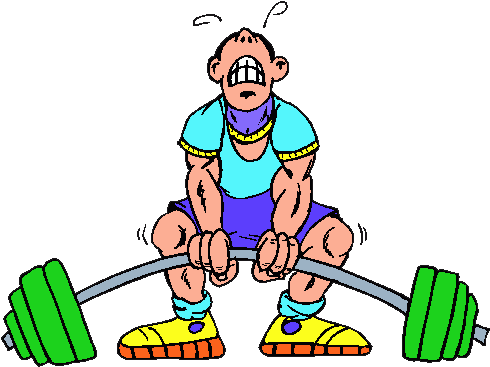 Convergence
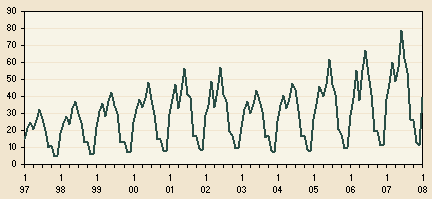 stable value –
not subject to seasonal variations

Food commodities harvested a
certain time of year could
experience large swings in price
depending on the time of year.
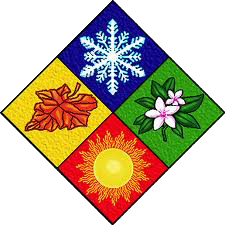 Convergence
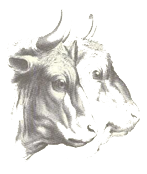 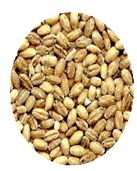 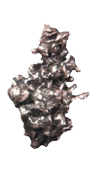 Silver		oxen		barley
durable (no spoilage)					 		 
portable (high value/bulk)		 		  	   
divisible				 				
uniform (easy to grade)		(coined)			 
stable value (non-seasonal)		
Convergence
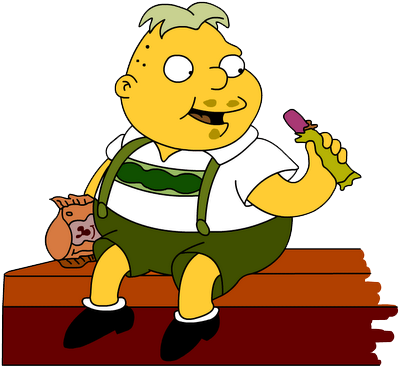 When traders from two regions
with different commodity monies came into contact,
the better of the two monies
spread to the other region.
Mengerian
Barter (Direct)
Medium of Exchange (Indirect)
Money (CAMOE)
Neo-Mengerian
Money
Gold & Silver
Coin
Bank Notes
Coins
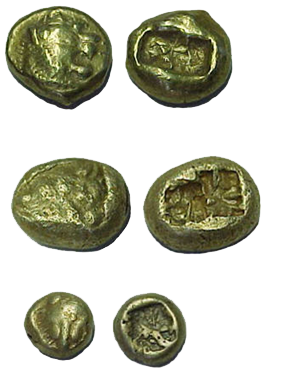 Coins first appeared in ancient Lydia (Turkey) and China.

The earliest coins were punched,
later coins were stamped,
finally coins were minted.
Coins
coinage –
the process of fashioning monetary metal into standardized marked discs

Merchants had to assess weight and quality when receiving payment.  They would mark a piece of assessed gold to avoid the cost of re-assessing upon payout.  Other traders would come to rely on the mark.
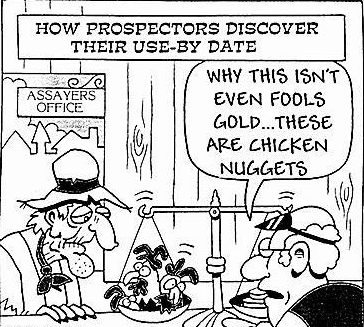 Coins
When metal commodity standard would replace another medium of exchange, often the old medium of exchange would be stamped on the coin.

Here an ox head is stamped on a coin replacing a cattle commodity standard.
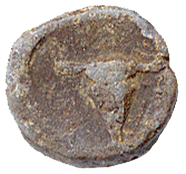 Coins
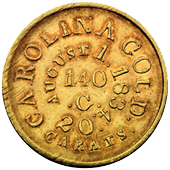 Private mints were common
around gold and silver mines.

Marketability of coins was
discontinuously greater than
marketability of unminted gold.

Marketability of money was
discontinuously greater than
that of other commodities.
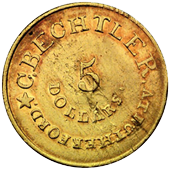 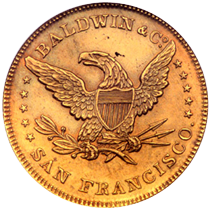 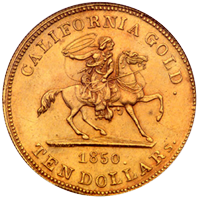 Coins
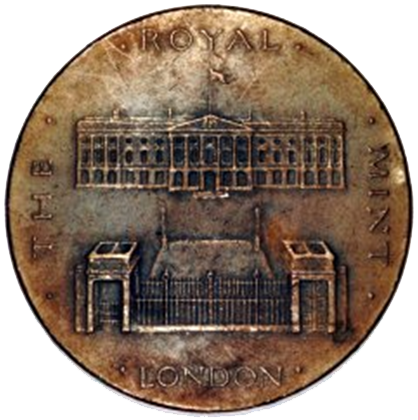 seigiorage –
profit that results from producing coins
(difference between
face value and metal value) 

Governments seized a
monopoly on mints to reap
seigniorage income.
Coins
Government mint monopolies
had a number of public
interest justifications.
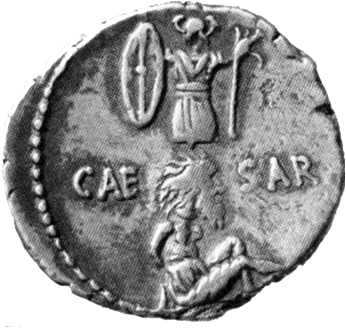 Justifications
 seigniorage
 propaganda
 ending debasement
Bank Created Money
outside money –
full-bodied coins and other
full-bodied commodity money
(asset for holder, not a
liability for someone else) 

inside money –
bank issued money
(asset for holder, a
liability for issuing bank)
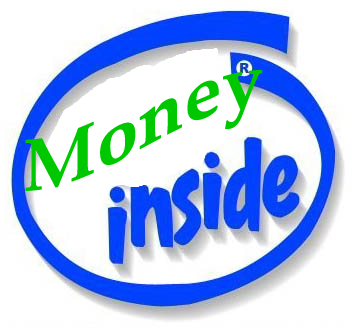 Bank Created Money
Banks began as money changers.

In medieval Italy money changers would convert foreign coin to local coin.  They became deposit takers because merchants found it easier to leave money with them “on account” than to lug money everywhere.
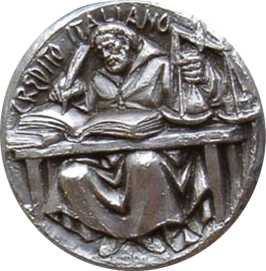 Bank Deposit Evolution
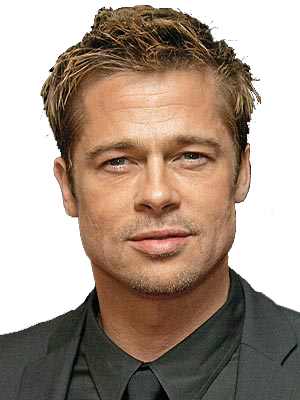 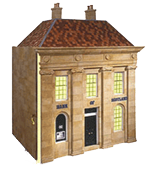 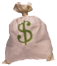 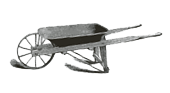 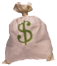 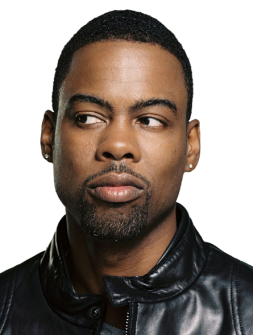 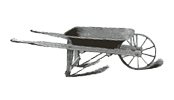 Wheel money from and to bank.
Bank Deposit Evolution
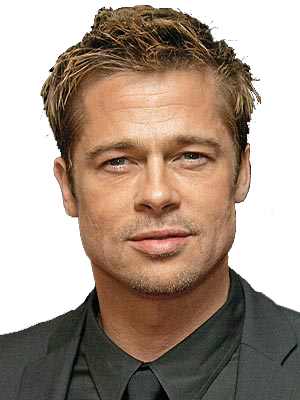 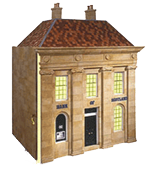 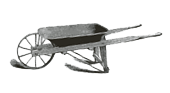 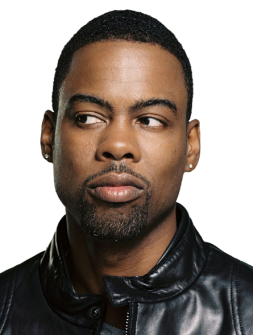 Do transaction at bank.
Bank Deposit Evolution
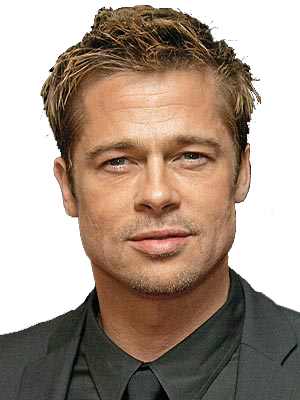 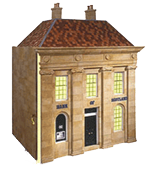 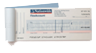 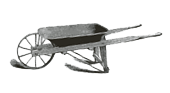 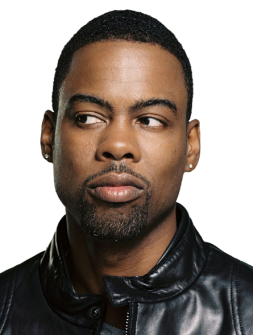 Use a bank check.
Bank Deposit Evolution
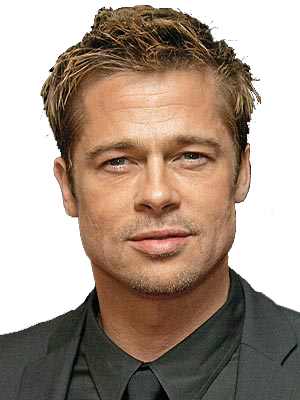 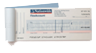 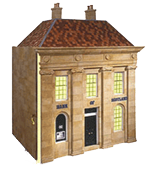 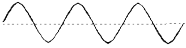 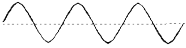 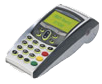 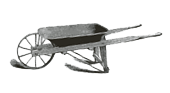 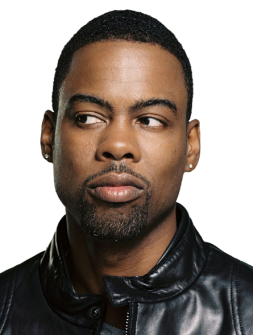 Electronic funds transfer.
Banknotes
Banks would initially use checks payable to the bearer on demand.

But with checks you must trust
both the bank and the person
whose account will be drawn on.

Banknotes only require trust of the bank.
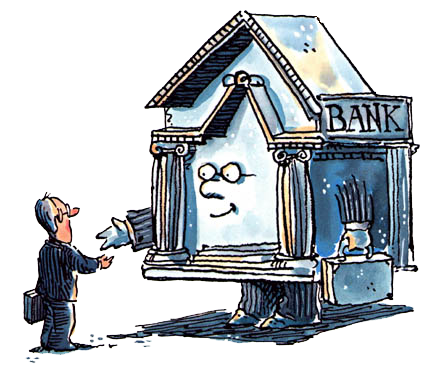 Banknotes
banknote –
bank-issued claims to
outside money not in any customer’s name, but redeemable to the bearer

Widespread use of
banknotes preceded
widespread use of checks.
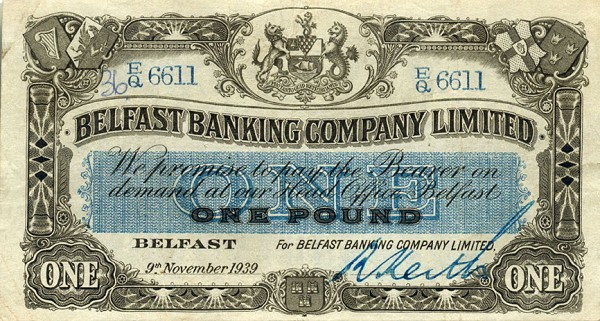 Par Acceptance
Why did banks accept
other banks’ notes at par?

par – full value (no discount)
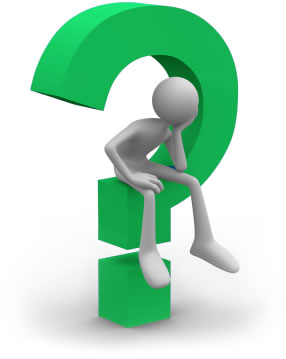 Par Acceptance
 banks as note-changers
 note deuling
 mutual par acceptance pacts
Par Acceptance
Banks are more successful note-changers than non-banks because they can issue notes – and thus hold interest bearing assets instead of non-interest bearing assets.  Where transactions and redemption costs are exceeded by float profit, competition drives note-changing fees to zero.
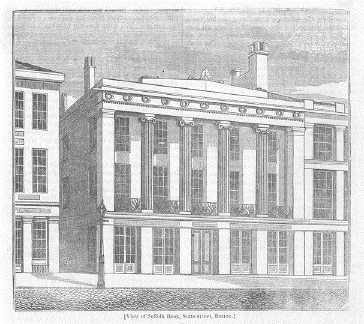 Par Acceptance
Banks would save notes and redeem a large quantity at once to embarrass the other bank.  This made them both hold a lot of reserves.  Cooperating with quicker redemption led to more profit.
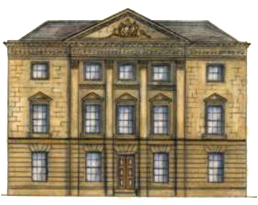 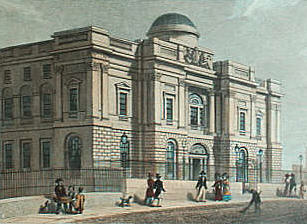 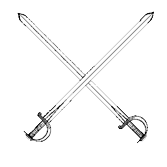 Par Acceptance
Banks that accept other banks’ notes at par improve circulation of both notes.  Thus wise profit seeking banks will enter into bilateral par acceptance agreements.
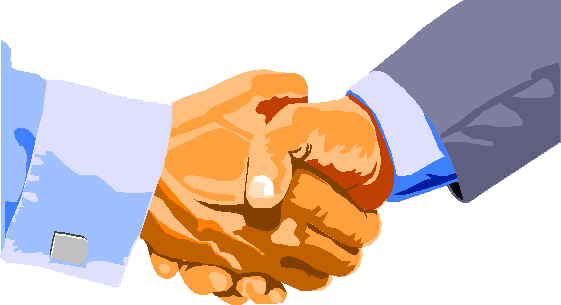 Clearing Agreements
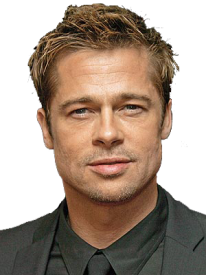 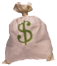 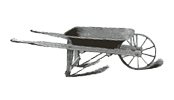 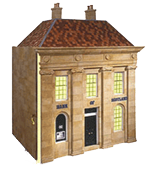 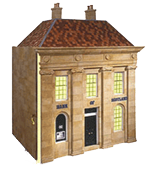 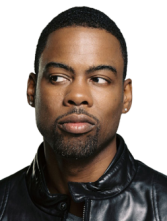 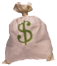 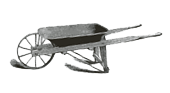 Banks had note-porters redeem other banks’ notes.
Clearing Agreements
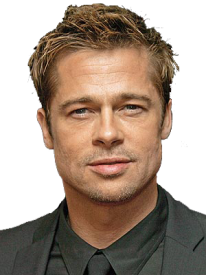 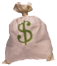 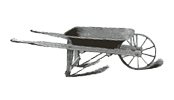 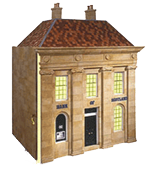 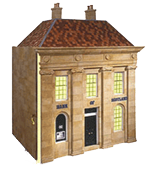 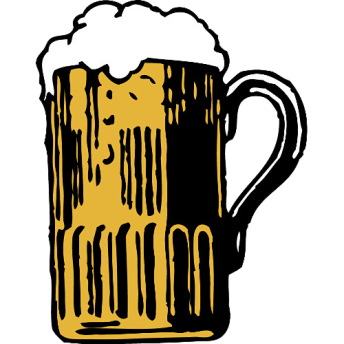 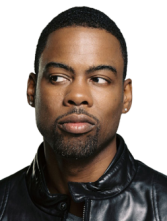 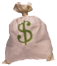 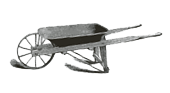 Note-porters would meet in the middle at a pub
rather than going all the way to each other’s banks.
Clearing Agreements
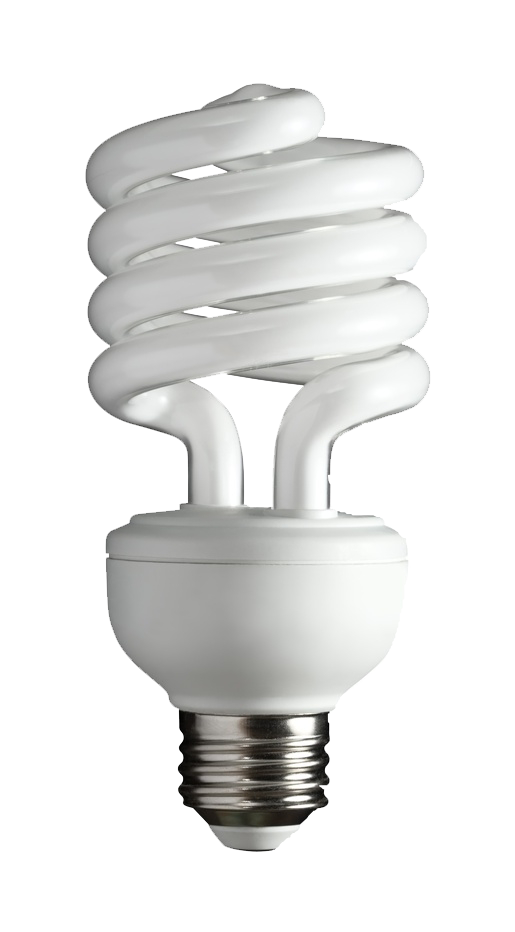 Bilateral clearing economized on time and transportation costs over unilateral redemption.

Multilateral clearing was even more efficient than bilateral.
Clearing Agreements
Clearinghouse Associations (CHAs) developed to facilitate multilateral clearing.

CHAs were the institutional embodiment of par acceptance.

They developed through spontaneous order.
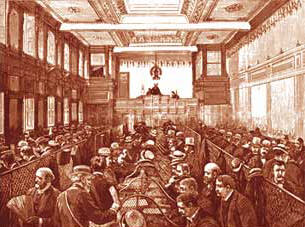 Clearing Agreements
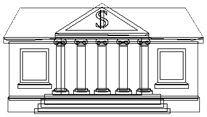 Bilateral netting.
-5
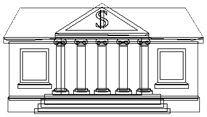 -1
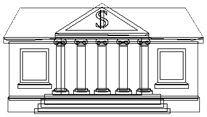 +6
-4
+3
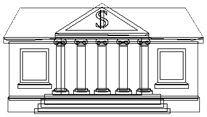 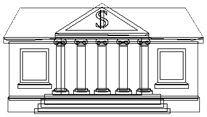 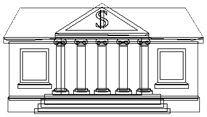 Clearing Agreements
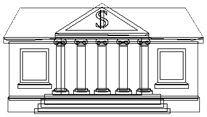 Multilateral netting.
-5
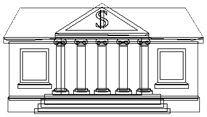 -1
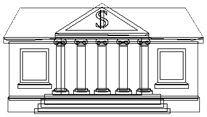 -1
CH
+6
-4
+3
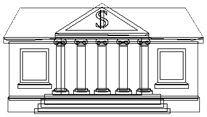 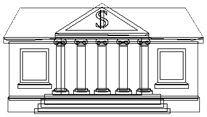 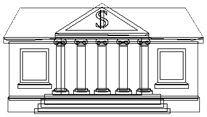 Fiat Money
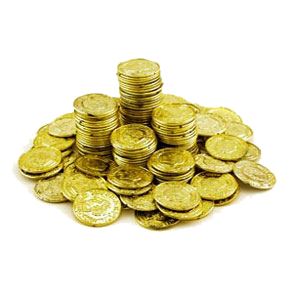 commodity money –
money with a close relationship between money value and commodity value
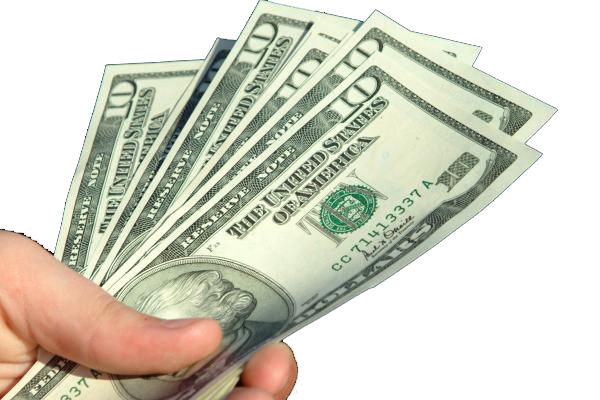 fiat money –
money in which monetary
value far exceeds commodity value
Fiat Money
Is there a market path to fiat money?

If a bank stops redeeming,
it is a breach of contract.

If a bank announces it will stop
redeeming, no one will take its notes as the expiration date approaches.
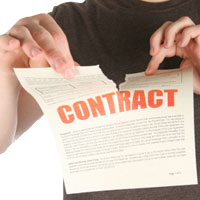 Fiat Money
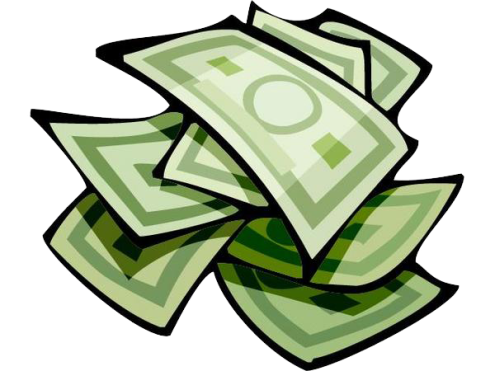 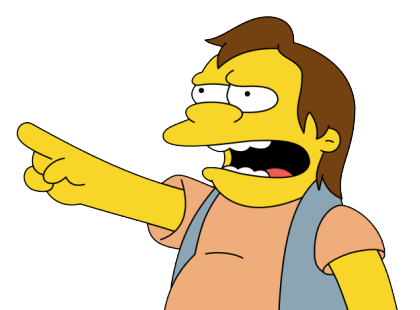 Ha Ha!
Typical path to fiat money
government gives a monopoly on
      note issue to a single institution
its liabilities become widely accepted
government suspends redemption permanently
Fiat Money
Why doesn’t the public
reject irredeemable notes?
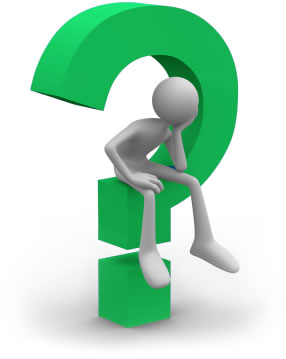 Public acceptance
 Familiarity/Inertia
 Public Receivability
 Legal Tender
 Forced Tender
Fiat Money
Fiat money uses the same unit of account as commodity money and looks practically identical.
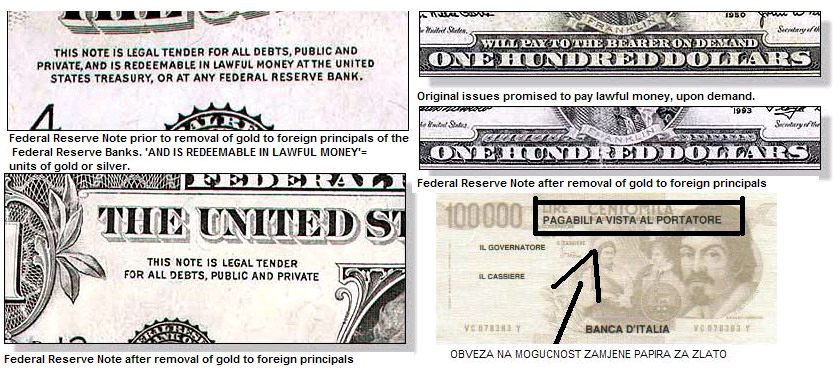 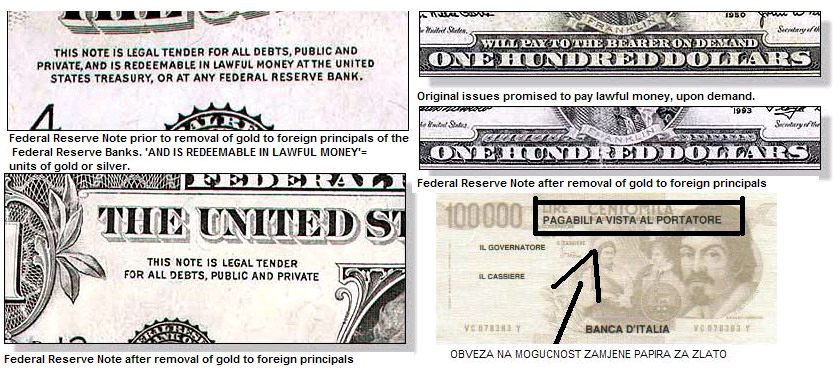 Fiat Money
public receivability –
government accepts fiat
money for tax payments

legal tender –
court forces acceptance of fiat
money for debt repayment 

forced tender –
government forces use of fiat
money for spot transactions
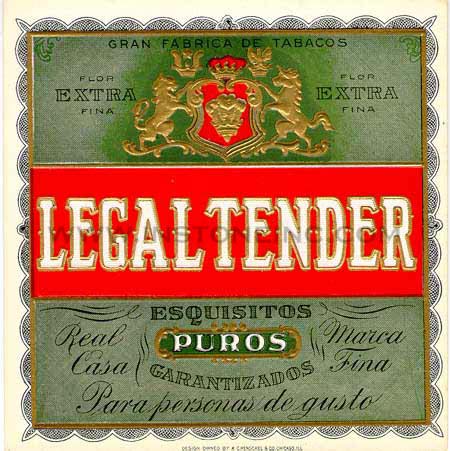 Fiat Money
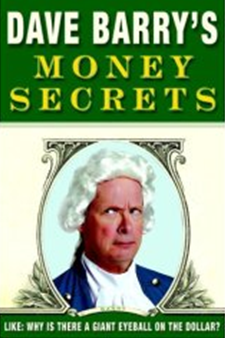 “Over the years, all the governments in the world, having discovered that gold is, like, rare, decided that it would be more convenient to back their money with something that is easier to come by, namely: nothing.”
– Dave Barry
Fiat Money
The United States left the gold standard for a fiat standard domestically in 1933 when F.D.R. seized all gold by executive order.

The United States left the gold standard internationally in 1971 when Nixon ended Bretton-Woods dollar convertability.
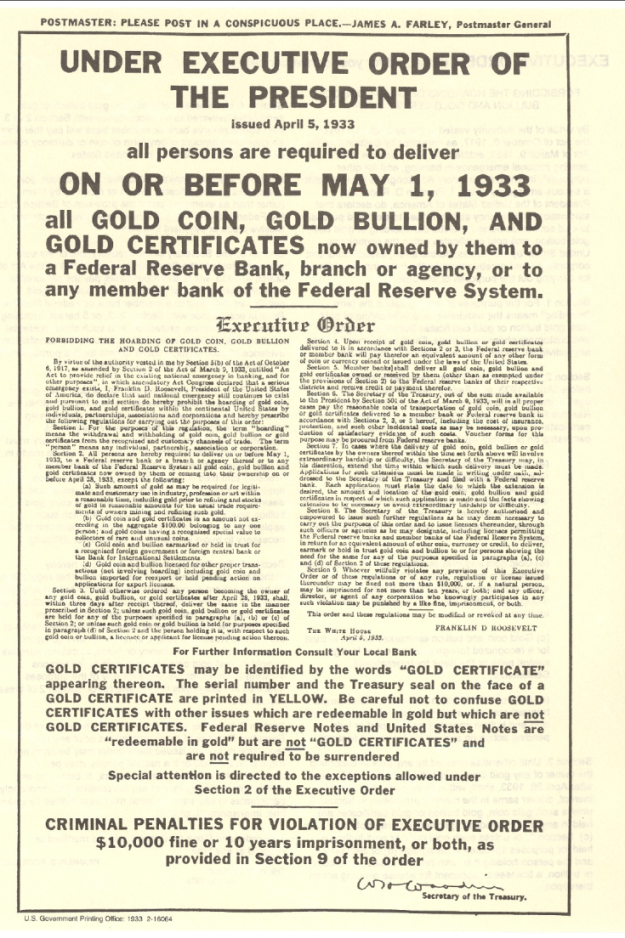 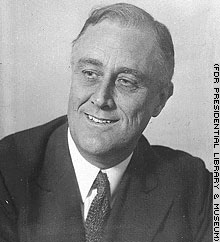 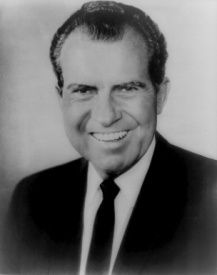